Наставни предмет:  Физичко васпитање
Разред: II
Датум: 10.4.2020.
ЗДРАВА ХРАНА
Здрава храна сваког дана
Правилна исхрана је важна за здравље сваког човека.То значи да морамо да једемо разноврсну храну обогаћену воћем и поврћем.
Обавезни оброци које морамо да имамо у току дана су:
Доручак,
Ручак,
Вечера.
Између доручка и ручка пожељно је да имамо ужину.
Пирамида здраве исхране
На слици можеш видети пирамиду здраве исхране.
То значи да у нашем јеловнику морамо да имамо разноврсну храну како бисмо били здрави и јаки.
Нездрава  храна слаби наш организам, и моће доћи до губитка имунитета.
Превише хране може да доведе до гојазности.
Зато, будите умерени у храни, трудите  се да оброци буду редовни, у току целог дана.
Хлеб и тестенина
Хлеб често користимо у исхрани.
Поред белог хлеба, имамо и интегралне хлебове добијене од хељдиног, раженог и спелтиног брашна.
Интеграли хлебови имају више хранљивих материја  и у себи садрже различито зрневље  (лан, сусам, овас...)  које је потребно организму да би правилно функционисао.
Воће и поврће
Воће и поврће је храна биљног порекла.
Садржи доста витамина од којих је најважнији витамин C.
Витамин C нас штити од прехлада и јача наш организам.
Можемо  га наћи у лимуну, кивију, паприци, парадајзу...
Млеко и млечни производи
Главни састојак млека је калцијум.
Веома је важан за правилан раст ваших зуба и костију.
Потребно је да га уносимо сваки дан у наш организам.
Риба и месо
Риба и месо садрже беланчевине.
Веома су важне намирнице за развој мишића.
За здравље и правилан развој важно је да једемо разноврсне врсте меса.
Нездрава храна
Често се дешава да здраву  храну заменимо нездравом храном.
Морамо бити пажљиви  у одабиру   јеловника и избегавати нездраву храну  коју чине  газирани сокови, различите врсте грицкалица, слаткиши, брза храна...
Таква храна има много штетних  састојака који лоше  утичу на организам и наше здравље.
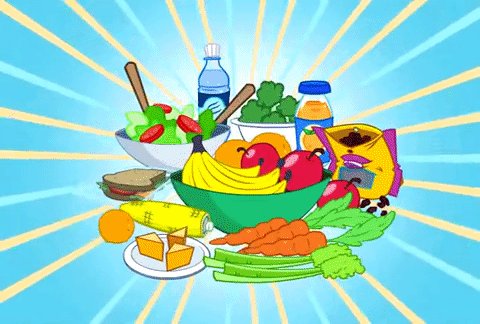 Слаткиши
Слаткиши су омиљена намирница коју деца радо једу.
 Слаткиши у себи садрже шећер који  пружа енергију
Ипак, морамо бити јако пажљиви јер превелика употреба слаткиша може да доведе до бржег кварења зуба, али и до гојазности.
Сада се припремите за разгибавање!
Направите себи довољно простора за извођење вежби. Будите пажљиви да се не бисте повредили. Припремите се за вежбање и обуците вашу опрему. Посетите следећи линк и уживајте!  

https://www.youtube.com/watch?v=-BsbLToBCbk
ХВАЛА НА ПАЖЊИ!